What Color are you?!
How do you feel when you look at colors?
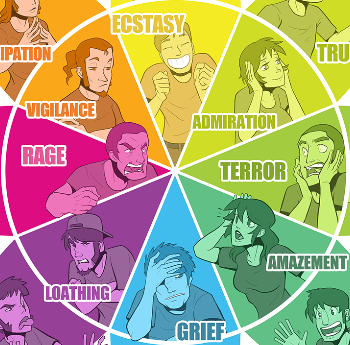 Imagine a beautiful sunset.How does it make you feel?
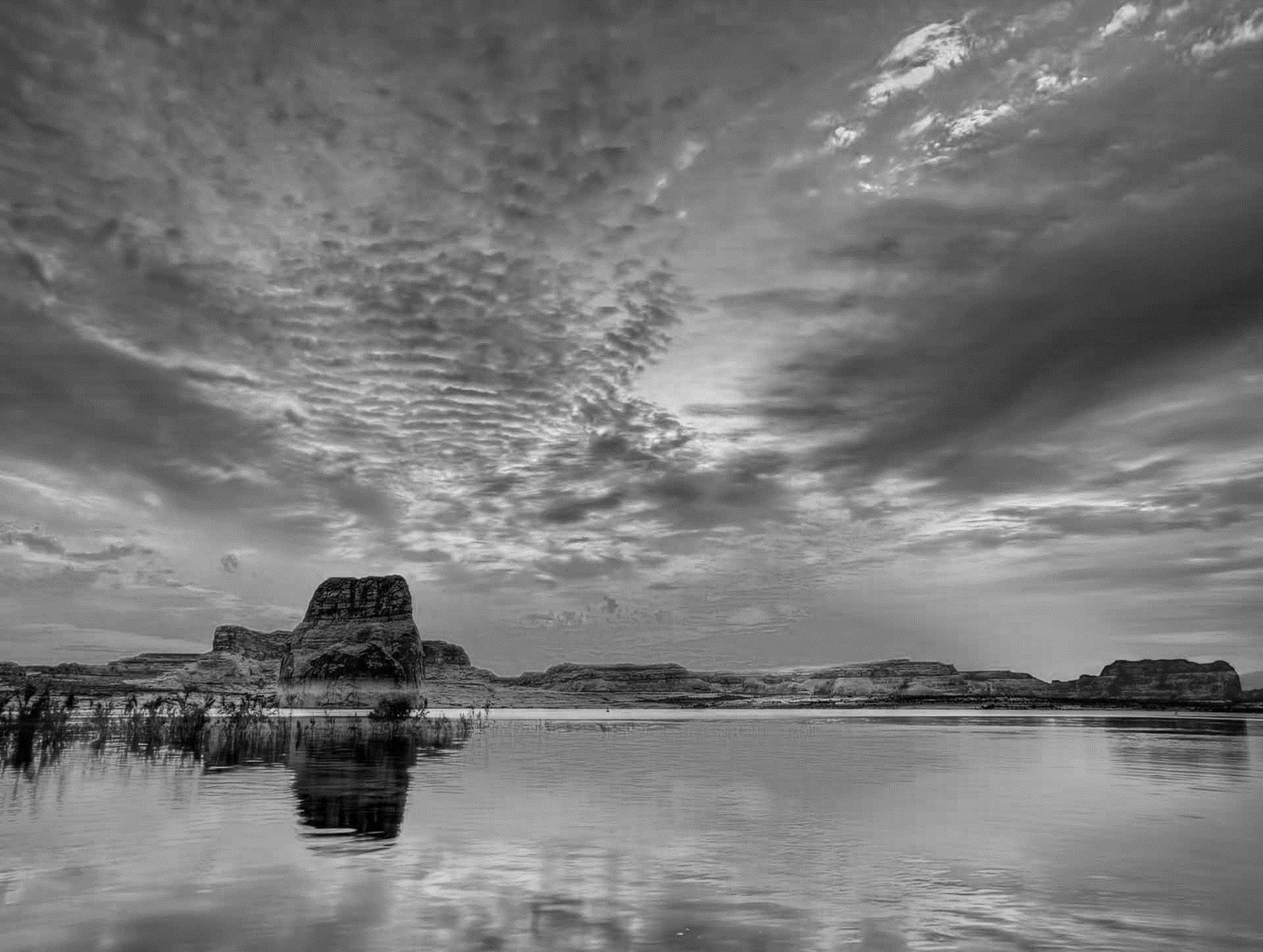 How have your feelings towards the sunset changed?
Now let’s take the color away!
How does color help us? What can it give us?
What type of fruit do you see?
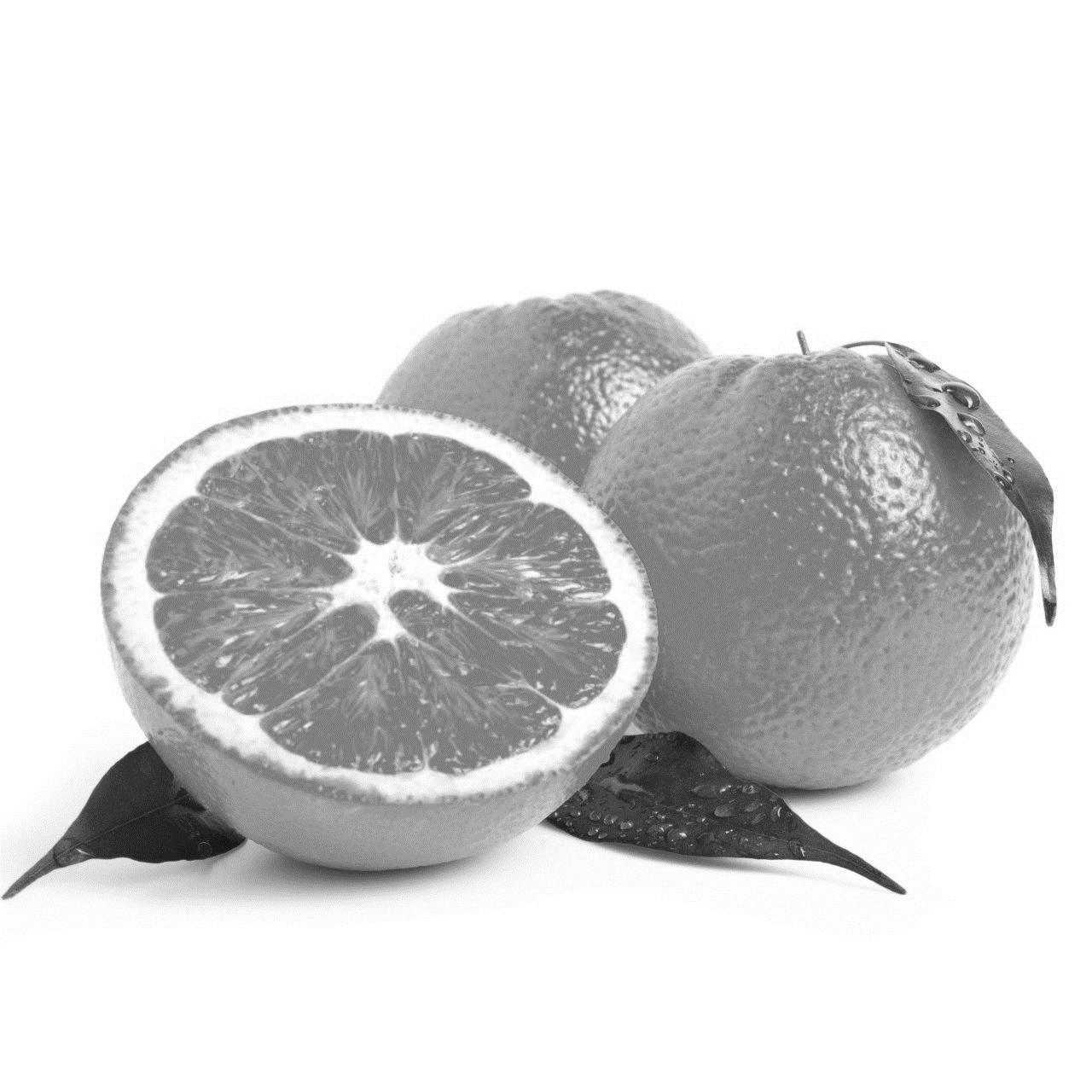 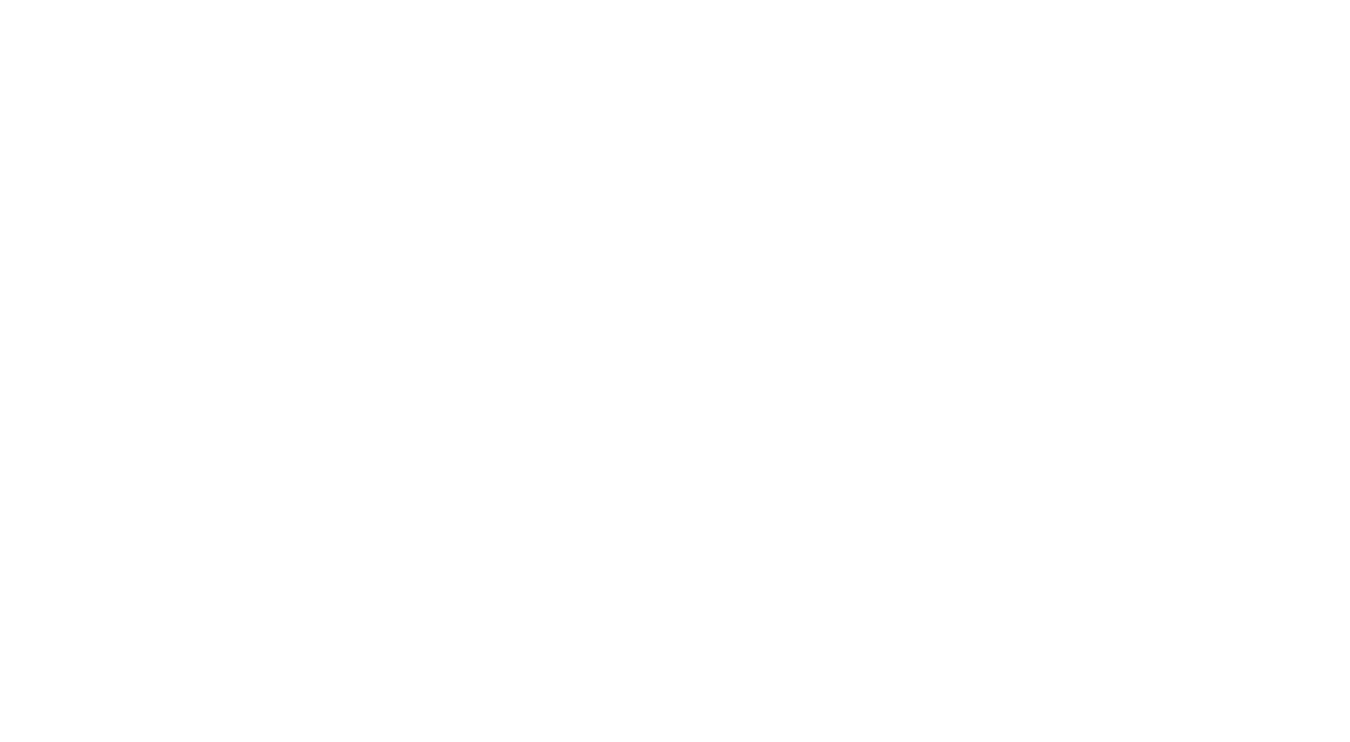 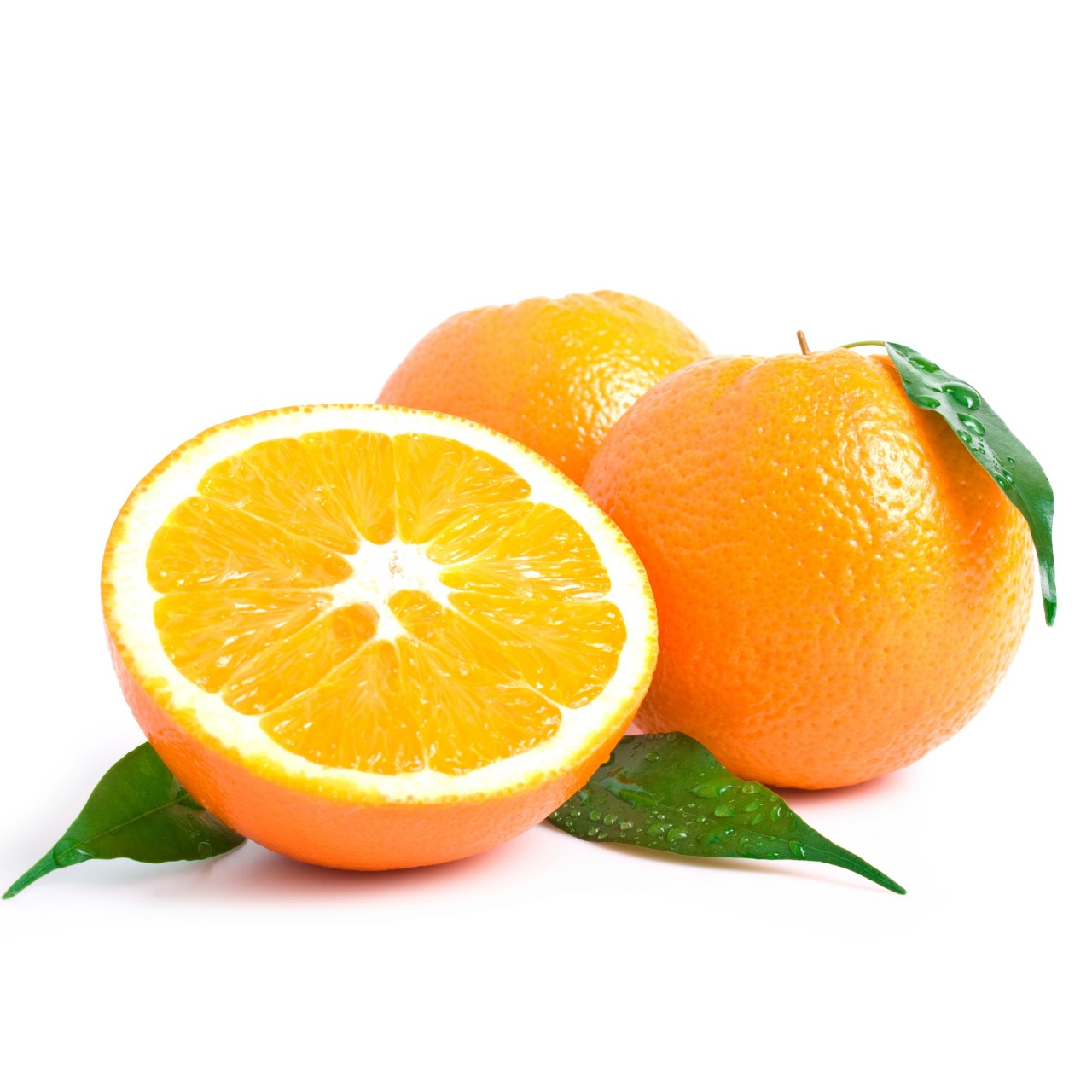 Let’s add color!
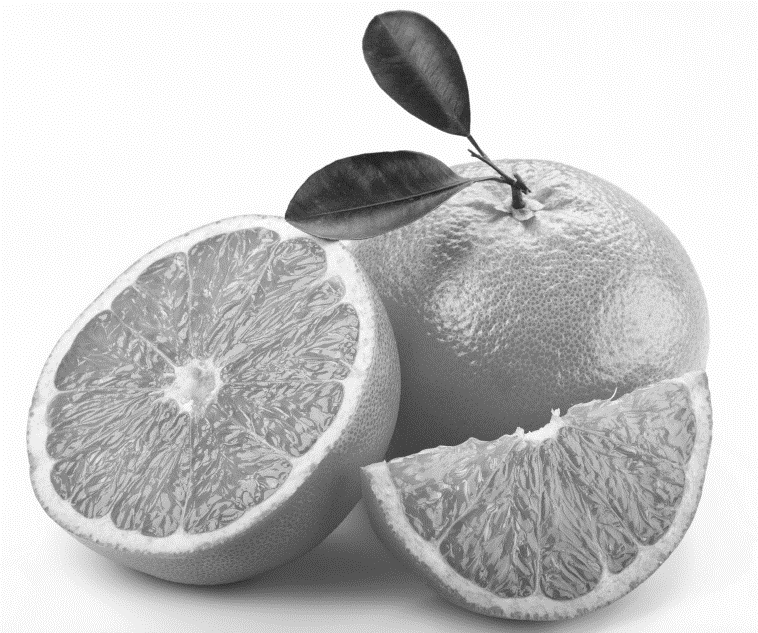 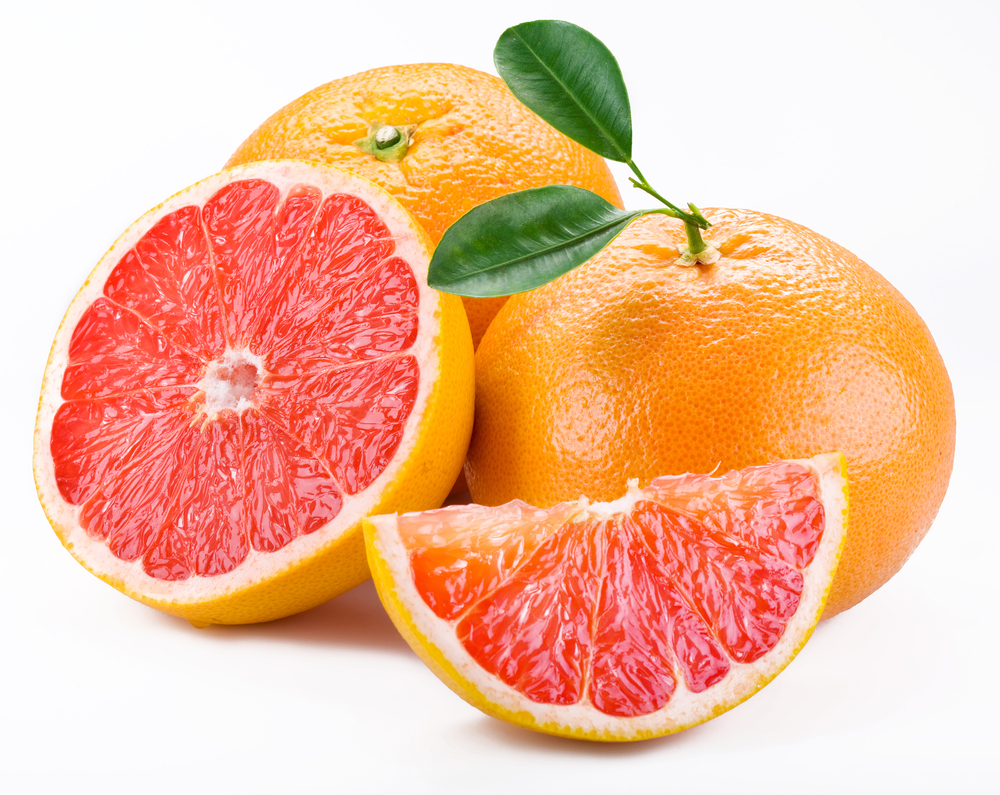 Why Color?
Color helps us to perceive, distinguish and recognize everything the world around us.
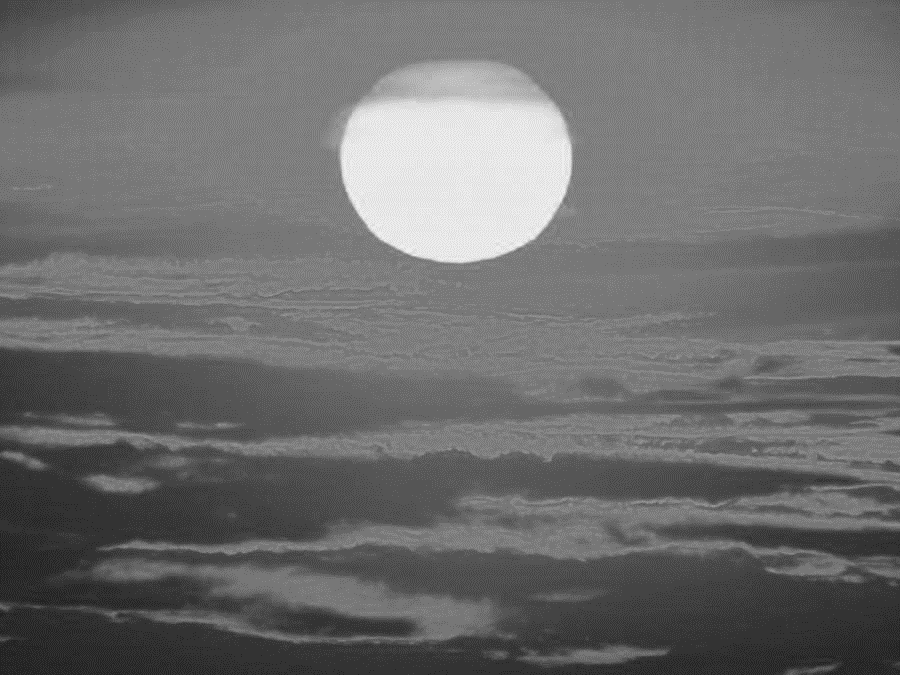 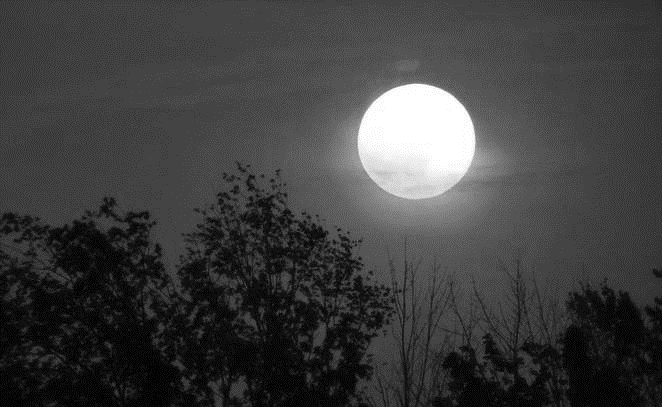 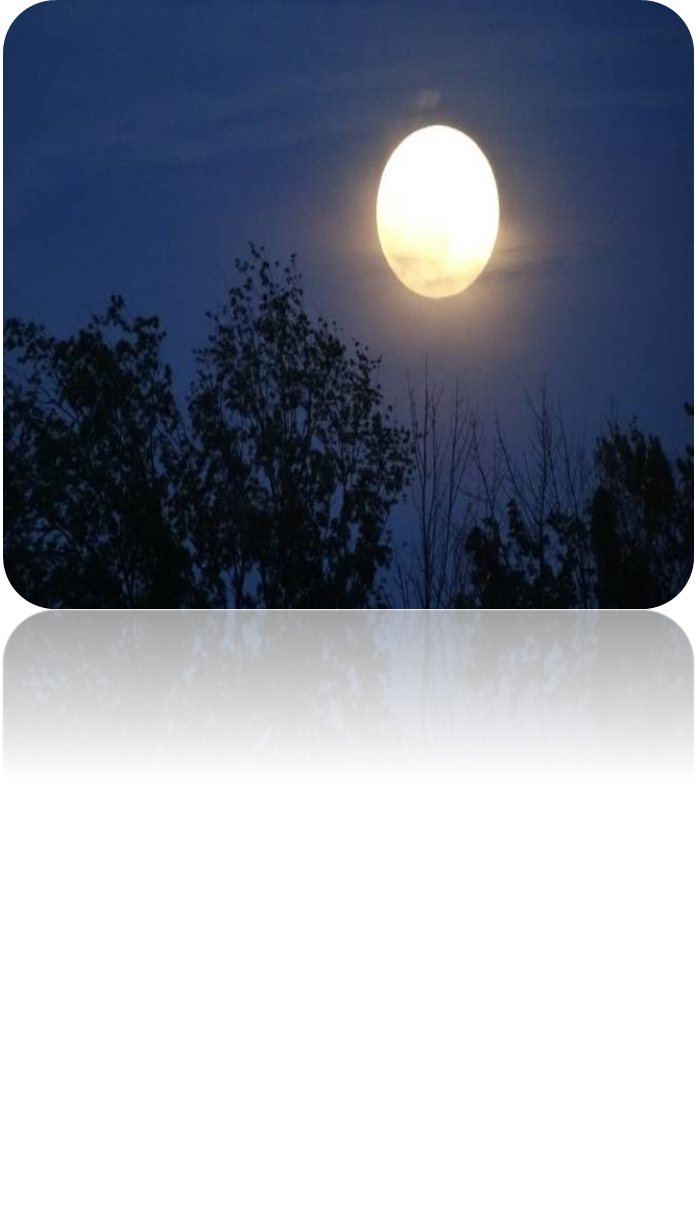 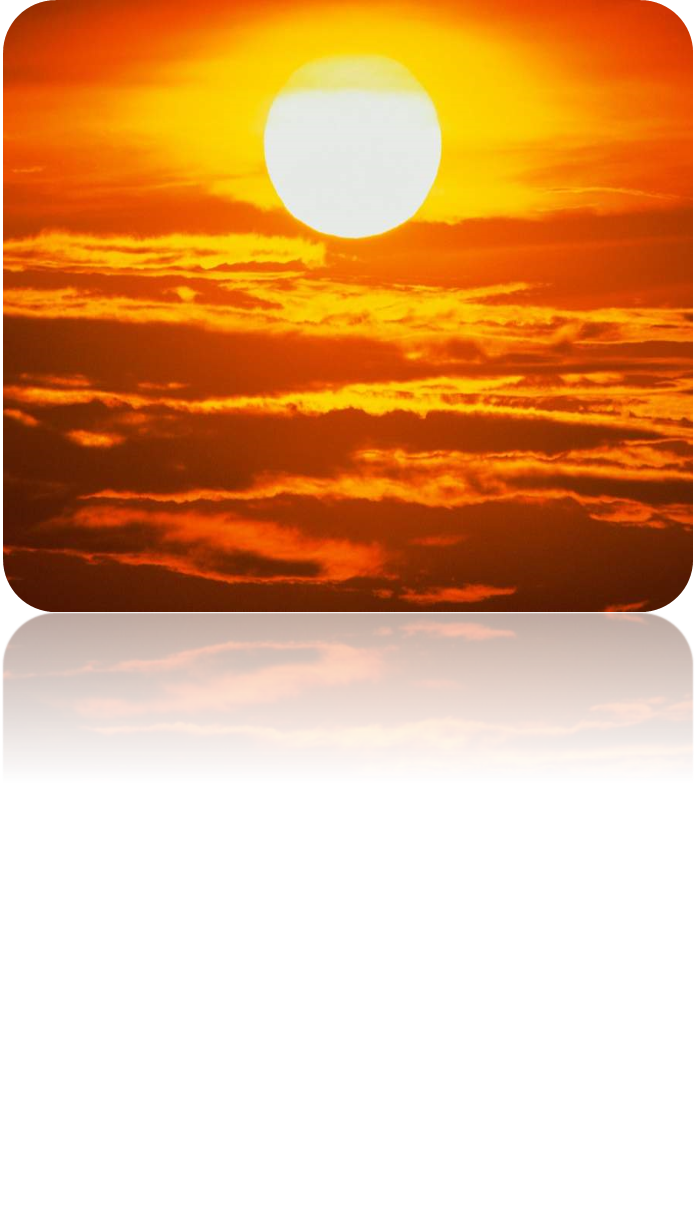 What is Color?
Color is the aspect of things that is caused by differing qualities of light being reflected or emitted by them.

To see color, you have to have light.

DID YOU KNOW?
Black is not a color! It is the absence of light.
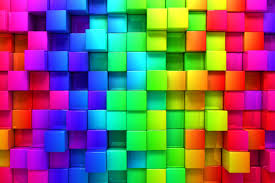 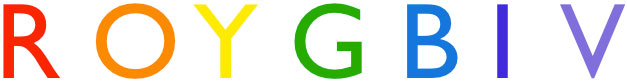 This is sequence of hues commonly described as making up a rainbow
A rainbow spans a continuous spectrum of colors; the distinct bands are an artifact of human color vision
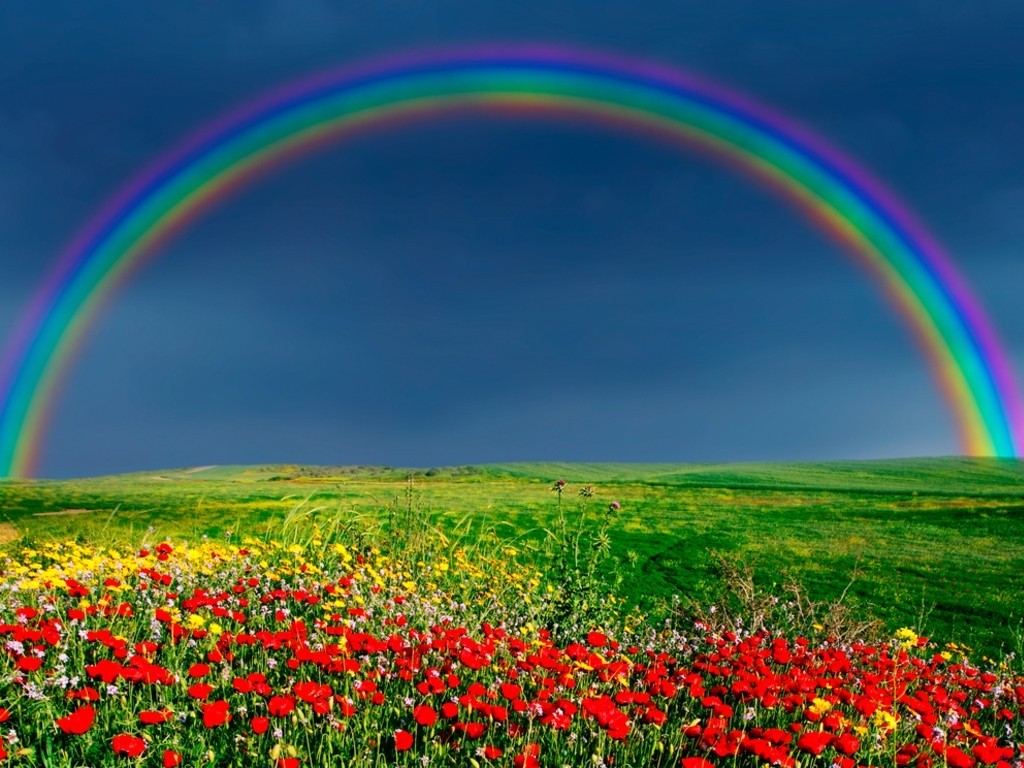 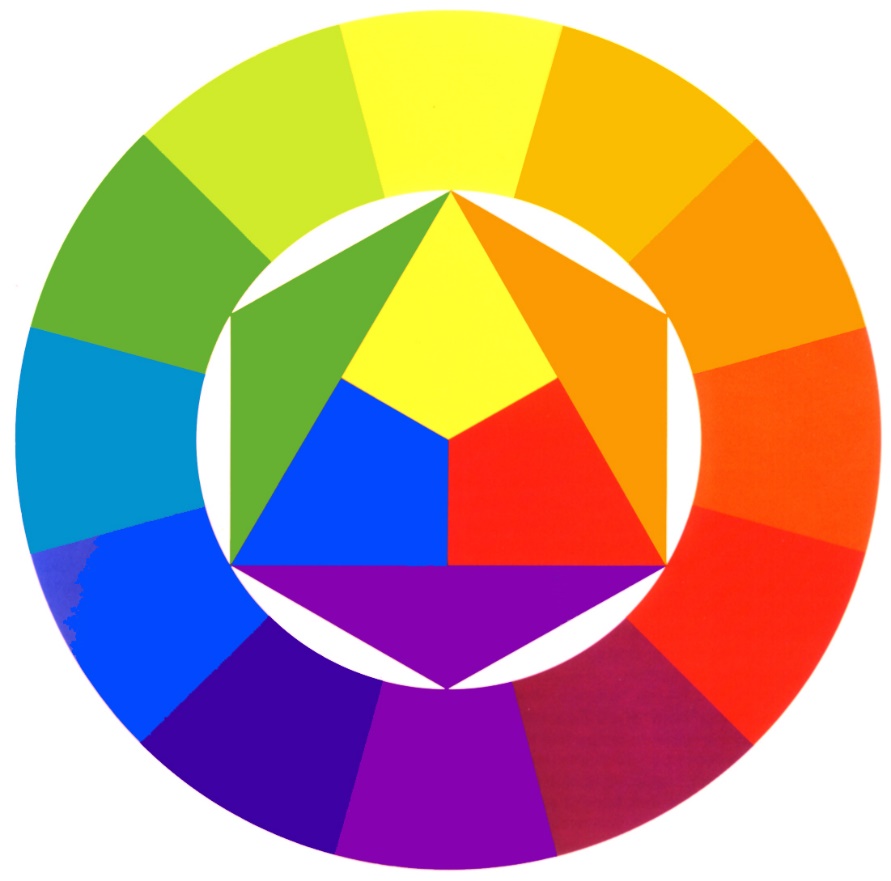 The Color Wheel
The color wheel shows relationships between the colors. 

Artists often use the color wheel to help understand how colors relate to one another.
NEXT
Elements of Composition
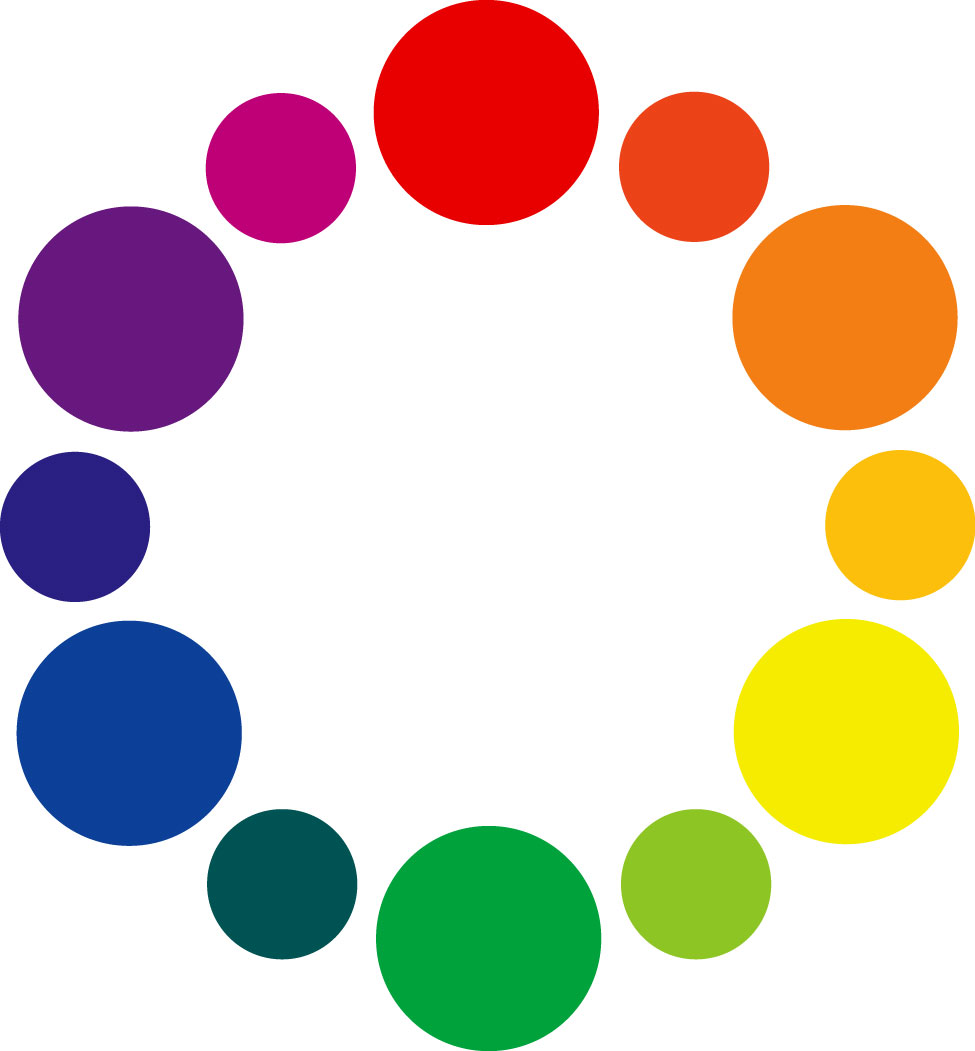 Primary
Line
Color
Hue
Value
Intensity
Shape/Form
Space
Texture
Secondary
Color
Wheel
Warm
Cool
Value
Intensity/Saturation
[Speaker Notes: Color talked about in 3 ways…
Hue – what is is? Red, green, yellow?
Value – how light or dark
Intensity (saturation) – how bright or dull

differentiates and defines lines, shapes, forms, and space. 

often cultural symbolism or references
what can red symbolize? What is the context?
Not just analyzing the colors individually but what combinations exist]
Primary Colors
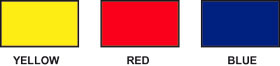 The primary colors are red, blue, and yellow.
Primary colors cannot be made from other colors.
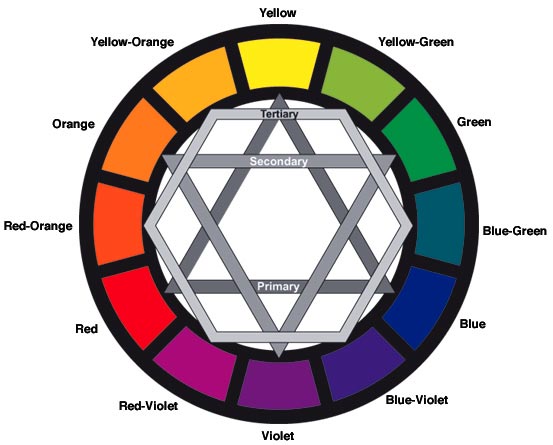 Secondary Colors
The secondary colors are orange, green, and purple.
Secondary colors are made from mixing the primary colors.
Hots and Colds
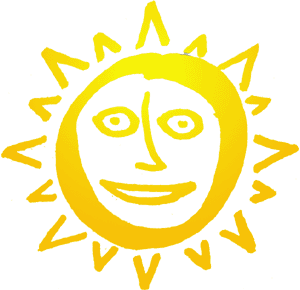 Warm Colors
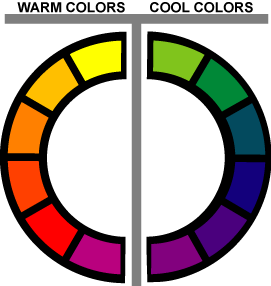 The warm colors are red, orange, yellow, and anything in between.
They are called warm because they remind you of the sun or fire. 
Warm colors seem to come out at you in space.
NEXT
Warm Colors
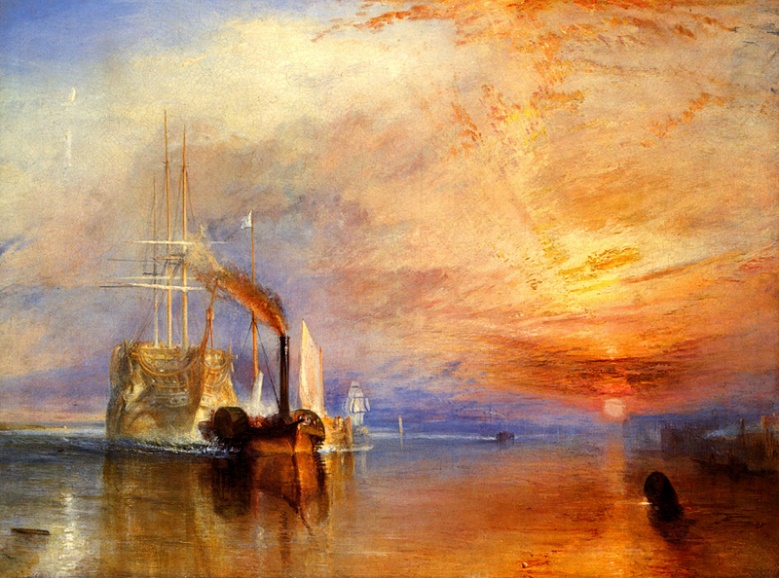 In The Fighting Temeraire by William Turner, the warm colors of the sunset give a feeling of brightness and heat. Look at the red spreading from the setting sun and the deep golden glow on the water. If you're feeling cold, looking at colors like these can actually make you feel warmer!
The Fighting Temeraire by William Turner
Cool Colors
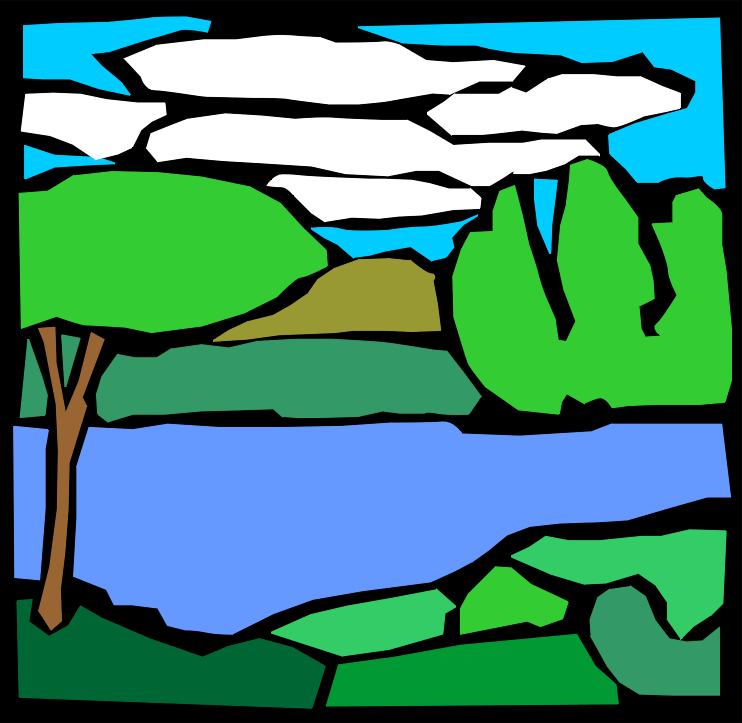 The Cool colors are blue, green, purple and anything in between.
They are called cool because they remind you of the earth or a cool creek. 
Cool colors seem to recede from you in space.
NEXT
Cool Colors
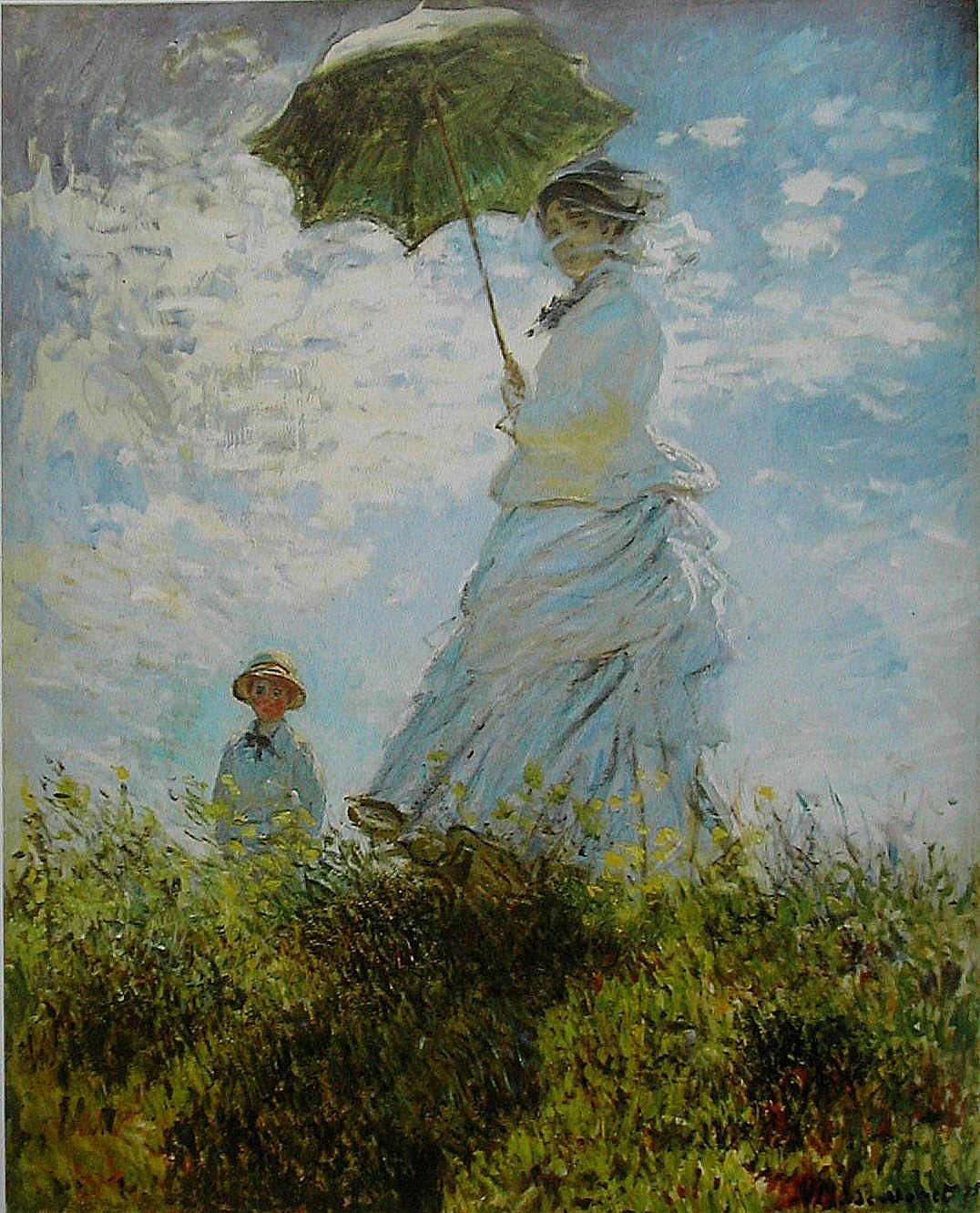 In this painting by Claude Monet, The Walk, Lady with a Parasol , the cool colors of the ground and sky contributes to the peaceful feeling of the painting. Imagine how different the painting would look with a bright red sky—it might seem more exciting or energetic than restful.
The Walk, Lady with a Parasol  by Claude Monet
Color
An element of art which has three properties. 
 
1)  Hue, which is the name of a color. For example, red, yellow, blue are hues.   
2) Intensity, which refers to the brightness and purity of a color.  For example, bright red or dull red.   
3) Value, which refers to the lightness or darkness of a color.
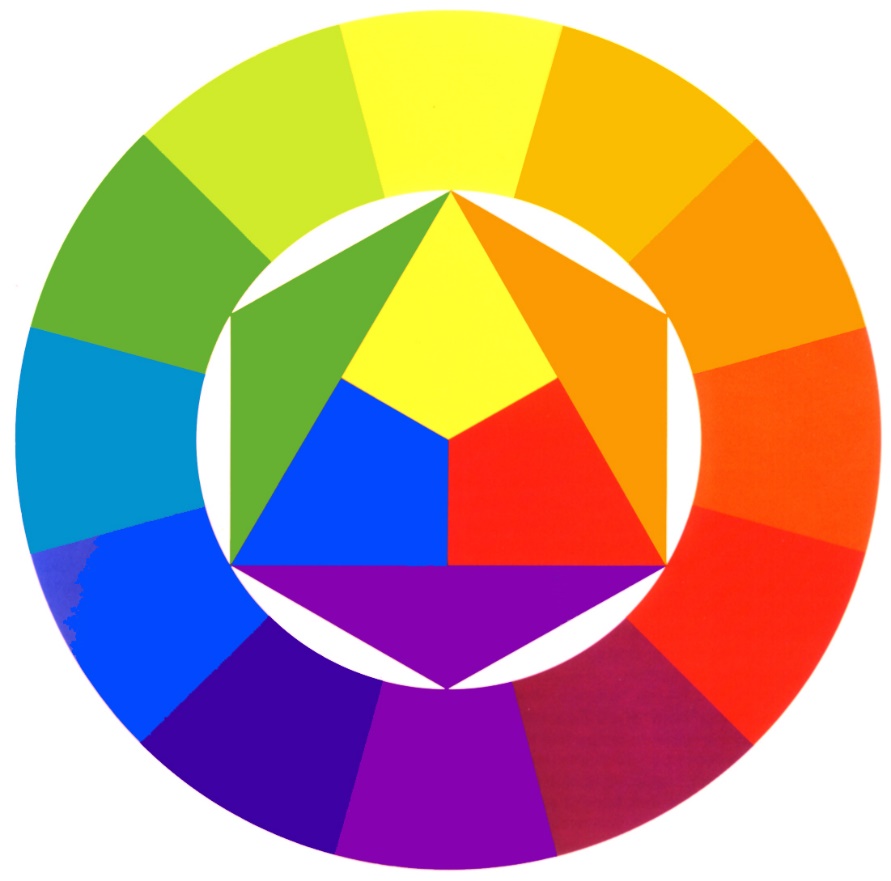 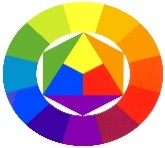 Return to Advanced Color Theory
Hue
Hue refers to the name of a color.  For example red, blue, and purple are hues.
Return to Main Page
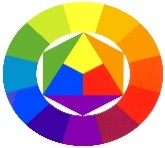 Return to Advanced Color Theory
Intensity
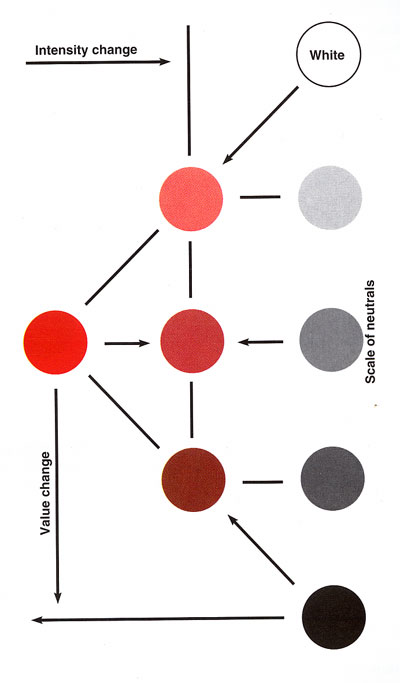 Intensity refers to the brightness or dullness of a color. An example is bright red (or dull red). 
When a hue is strong and bright, it is said to be high in intensity. When a color is faint, dull and gray, it is said to be low in intensity.
Return to Main Page
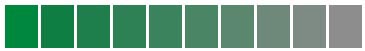 Intensities of Green
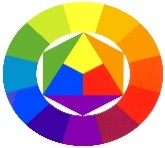 Return to Advanced Color Theory
Value
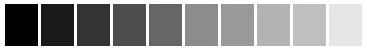 Here is an example of a value scale that has values ranging from the darkest dark, to the whitest white.
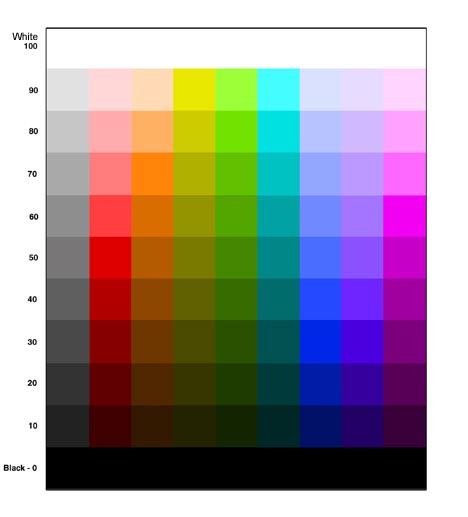 Value is the lightness or darkness of a color.
You can obtain different values by adding black or white to a color. 
A light color is called a tint of the original hue. For example, pink is a tint of red. 
To make a color darker in value, black is added. A dark color is called a shade of the original hue. Maroon is a shade of red.
Return to Main Page
Meaning of Color
Color’s meaning is influenced by:
Culture
Age
Personality
Adjoining Colors
Individual Mood

The meaning of color!
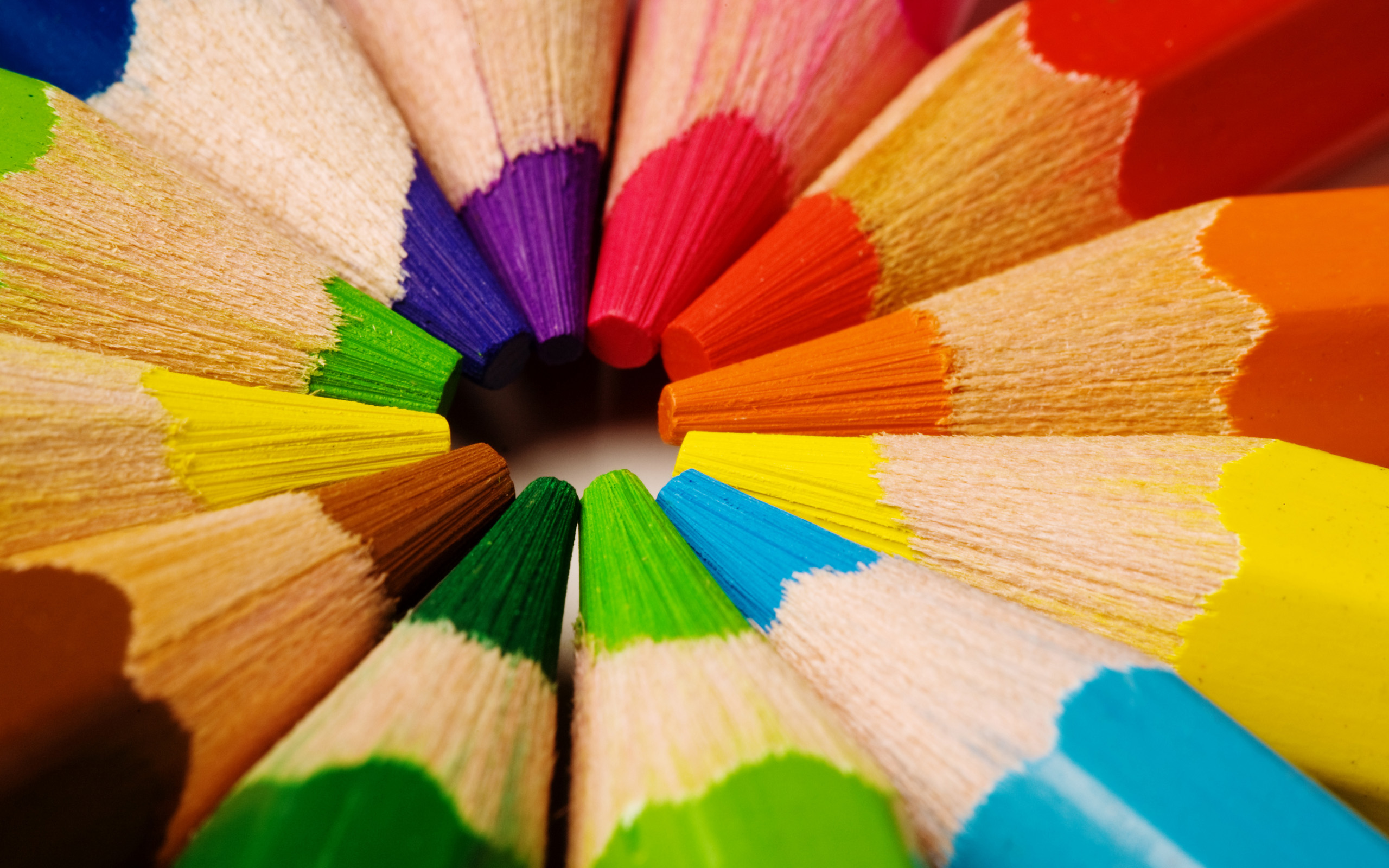 What does color communicate?
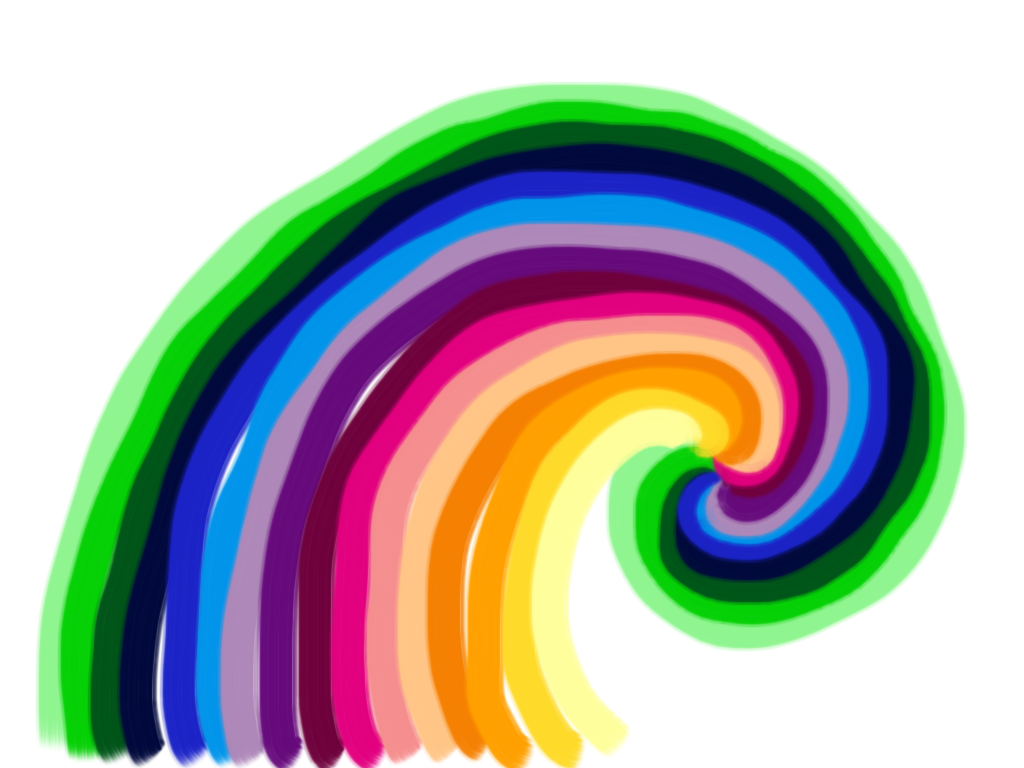 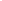 RED
Provocative
Affectionate
Striking
Active
Intense
Defiant
Powerful 
Masterful
Strong
Hostile
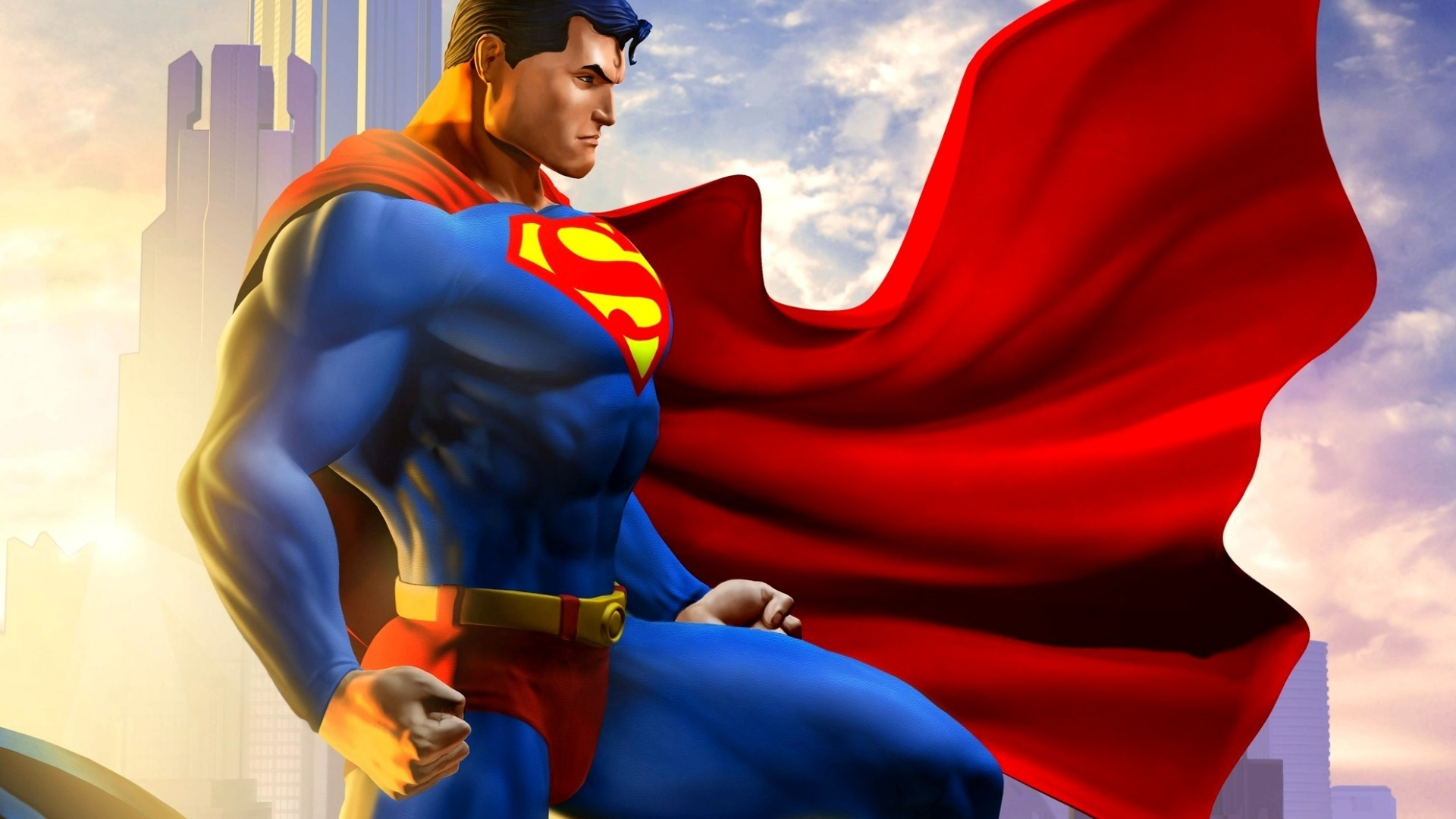 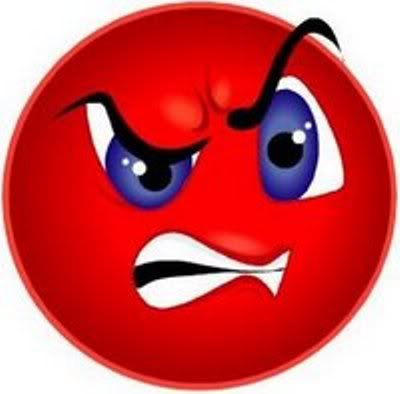 The Meaning of Color-Red
Red is the color of fire. It is associated with energy, war, danger, strength, power, determination and love.
Red is a very emotionally intense color. It enhances human metabolism, increases respiration rate, and raises blood pressure. It has very high visibility, which is why stop signs, stoplights, and fire equipment are usually painted red. It is a color found in many national flags.
Red brings text and images to the foreground. Use it as an accent color to stimulate people to make quick decisions; it is a perfect color for 'Buy Now' or 'Click Here' buttons on Internet banners and websites. Red is widely used to indicate danger (high voltage signs, traffic lights).
Return to 
Meaning of Color
Main Page
Orange
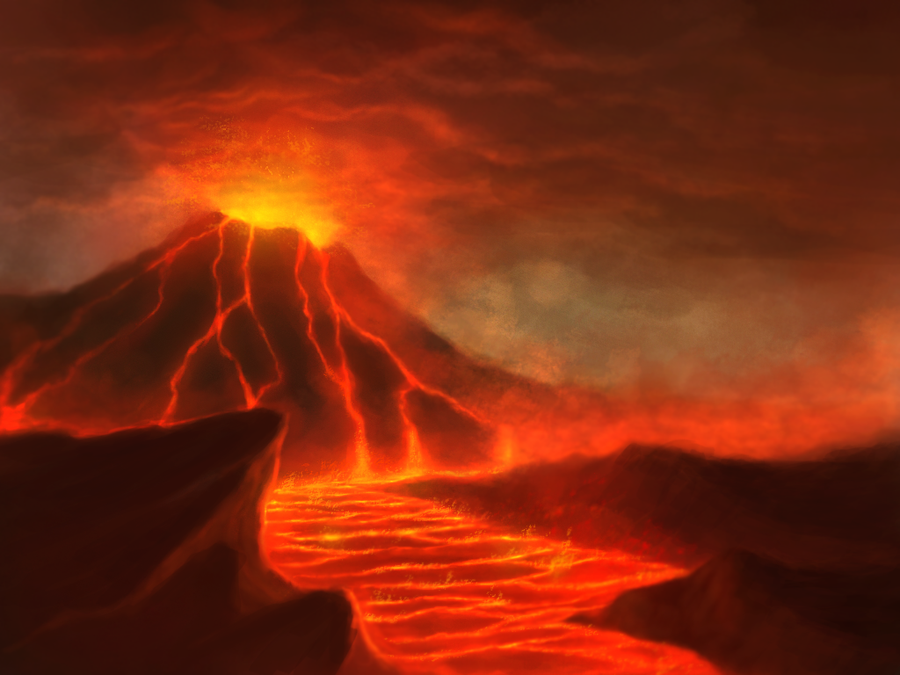 Warm
Happy
Exciting
Hot
Disturbed 
Distressed
Unpleasant
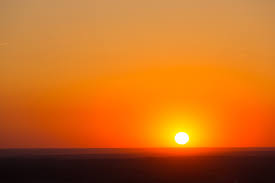 The Meaning of Color-Orange
Orange combines the energy of red and the happiness of yellow. It is associated with joy, sunshine, and the tropics. Orange represents enthusiasm, fascination, happiness, creativity, determination, attraction, success, and encouragement.
To the human eye, orange is a very hot color, so it gives the sensation of heat. Nevertheless, orange is not as aggressive as red. Orange increases oxygen supply to the brain, produces an invigorating effect, and stimulates mental activity. As a citrus color, orange is associated with healthy food and stimulates appetite. Orange is the color of fall and harvest. 
Orange has very high visibility, so you can use it to catch attention and highlight the most important elements of your design.
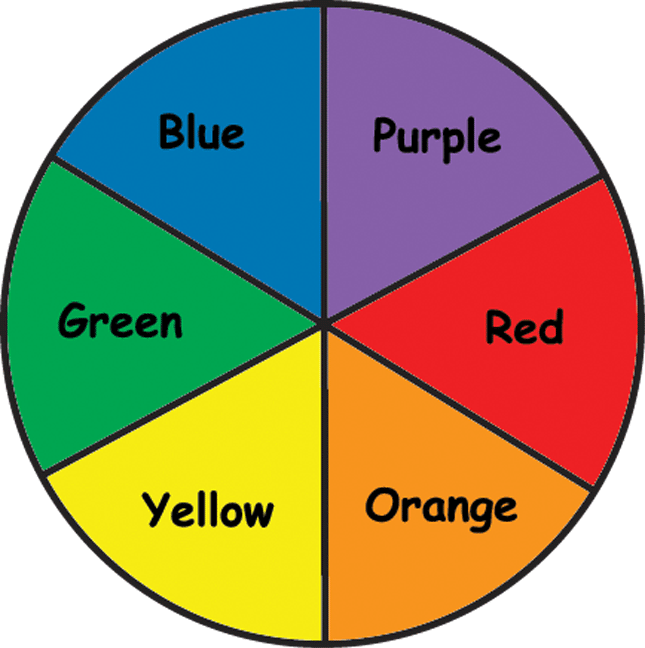 Return to 
Meaning of Color
Main Page
Yellow
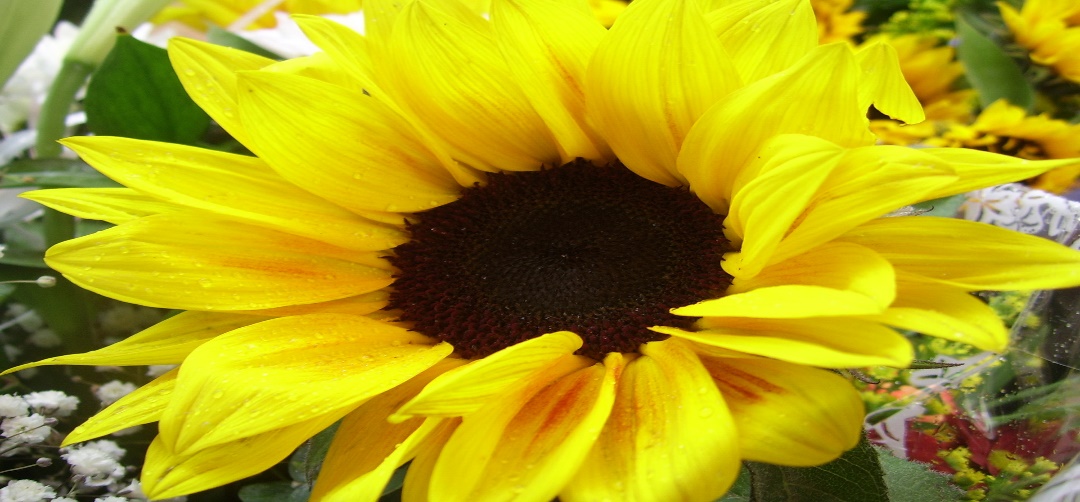 Stimulating
Cheerful
Exciting
Joy
Serene
Unpleasant
Aggressive 
Hostile
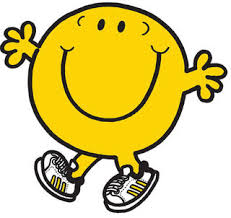 The Meaning of Color-Yellow
Yellow is the color of sunshine. It's associated with joy, happiness, intellect, and energy. 
Yellow produces a warming effect, arouses cheerfulness, stimulates mental activity, and generates muscle energy. Yellow is often associated with food. Bright, pure yellow is an attention getter, which is the reason taxicabs are painted this color. When overused, yellow may have a disturbing effect; it is known that babies cry more in yellow rooms. Yellow is seen before other colors when placed against black; this combination is often used to issue a warning. 
Use yellow to evoke pleasant, cheerful feelings. Yellow is very effective for attracting attention, so use it to highlight the most important elements of your design. Shades of yellow are visually unappealing because they loose cheerfulness and become dingy.
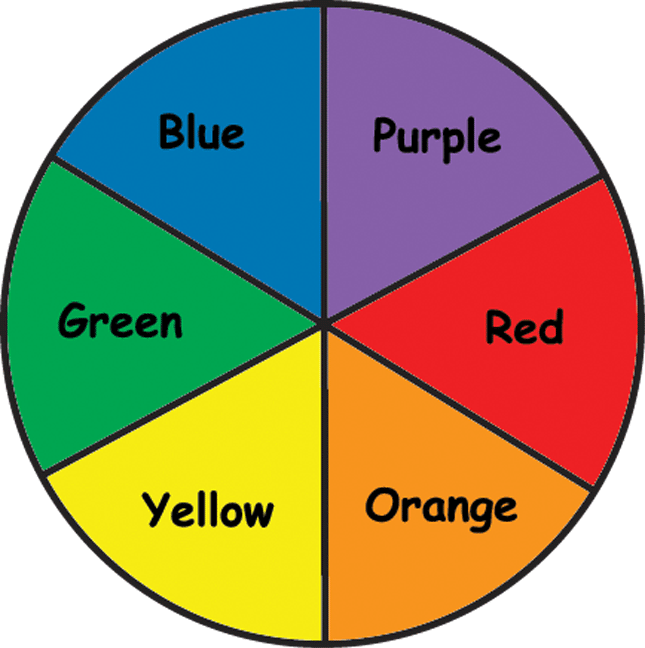 Return to 
Meaning of Color
Main Page
Green
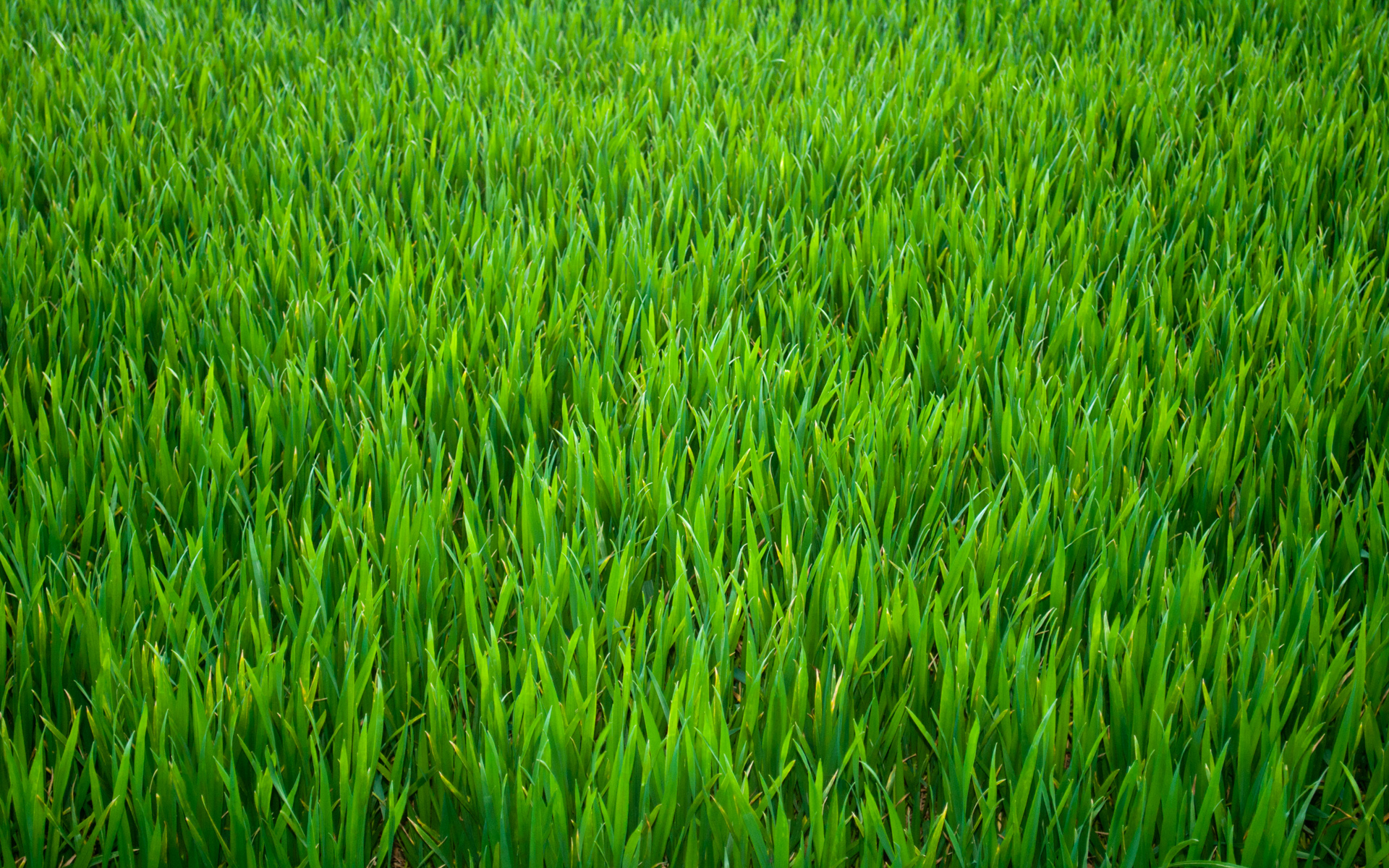 Youthful
Fresh
Leisurely
Secure
Calm
Ill
Peaceful
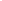 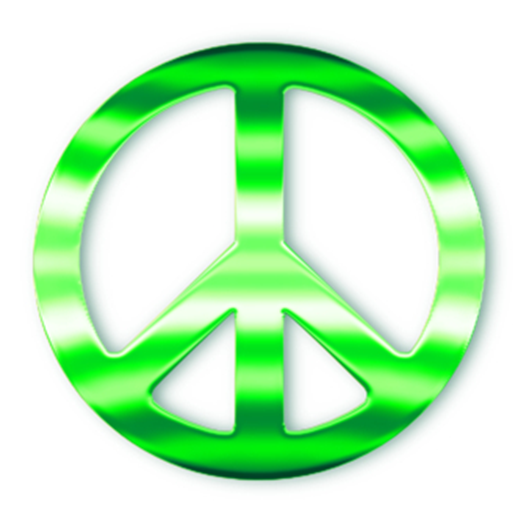 The Meaning of Color-Green
Green is the color of nature. It symbolizes growth, harmony, and freshness. Green has strong emotional correspondence with safety. Dark green is also commonly associated with money. 
Green has great healing power. It is the most restful color for the human eye; it can improve vision. Green suggests stability and endurance. Sometimes green denotes lack of experience; for example, a 'greenhorn' is a novice. Green, as opposed to red, means safety; it is the color of free passage in road traffic.
Green is directly related to nature, so you can use it to promote 'green' products. Dull, darker green is commonly associated with money, the financial world, banking, and Wall Street.
Dark green is associated with ambition, greed, and jealousy. Olive green is the traditional color of peace.
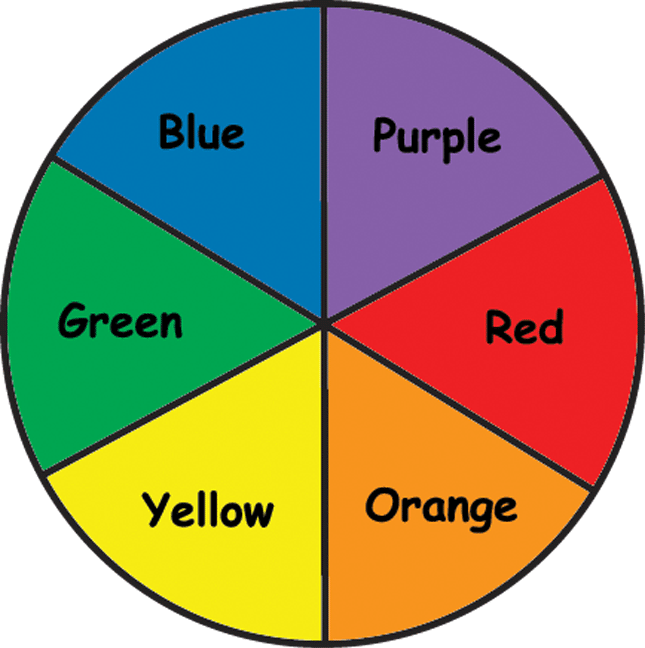 Return to 
Meaning of Color
Main Page
Blue
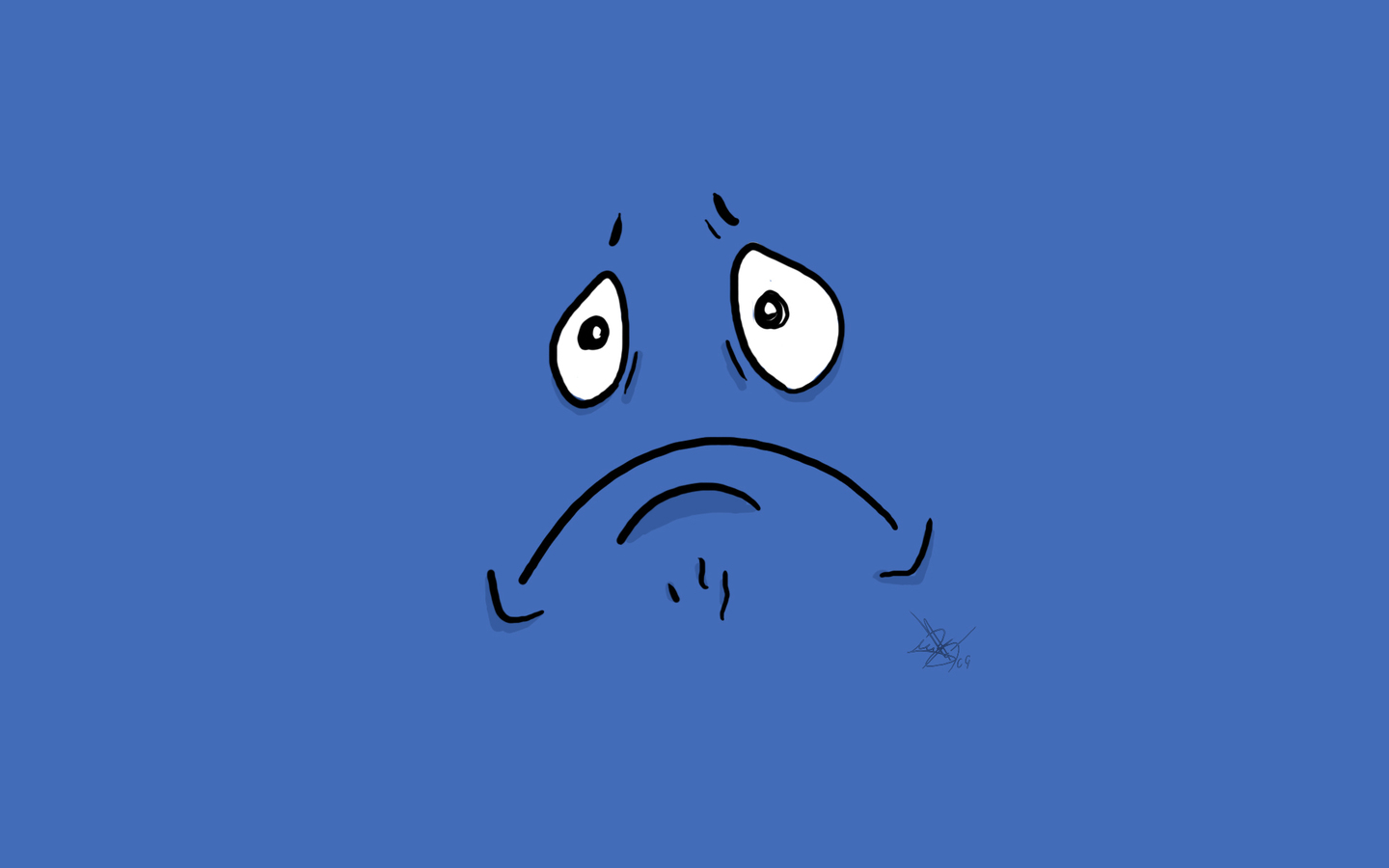 Pleasant 
Cool
Comfortable
Tender
Social
Dignified
Sad
Strong
Great
Full
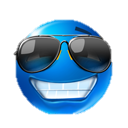 The Meaning of Color-Blue
Blue is the color of the sky and sea. It symbolizes trust, loyalty, wisdom, confidence, intelligence, and truth. 
Blue is considered beneficial to the mind and body. It slows human metabolism and produces a calming effect. Blue is strongly associated with tranquility and calmness. 
Blue is used to promote products and services related to cleanliness (water purification filters, cleaning liquids), air and sky (airlines, airports, air conditioners), water and sea (sea voyages, mineral water). 
When used together with warm colors like yellow or red, blue can create high-impact, vibrant designs; for example, blue-yellow-red is a perfect color scheme for a superhero.
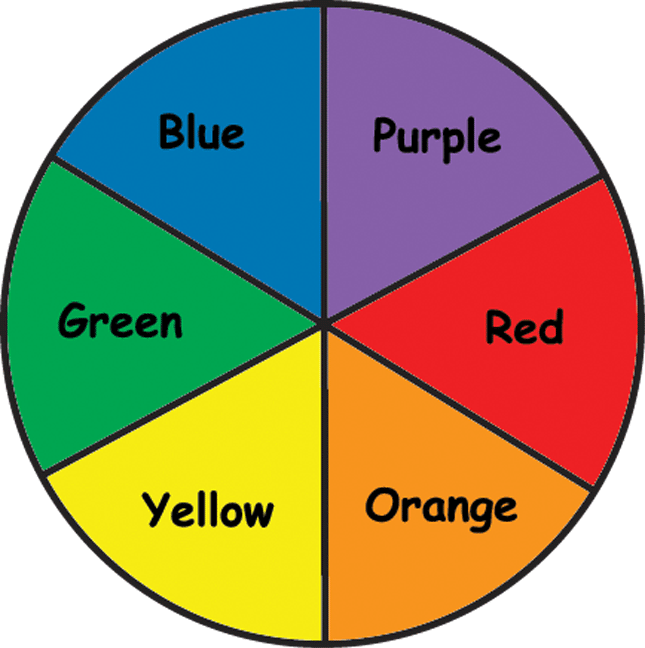 Return to 
Meaning of Color
Main Page
Purple
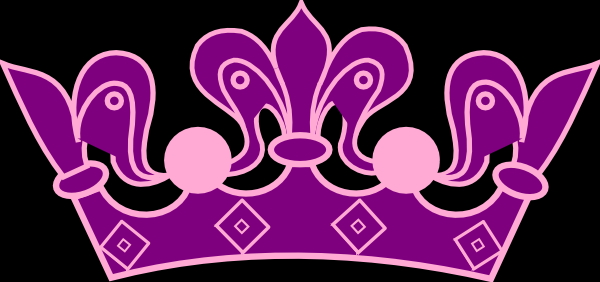 Dignified
Stately
Vigorous
Disagreeable
Sad
Dependent
Melancholy
Depressing
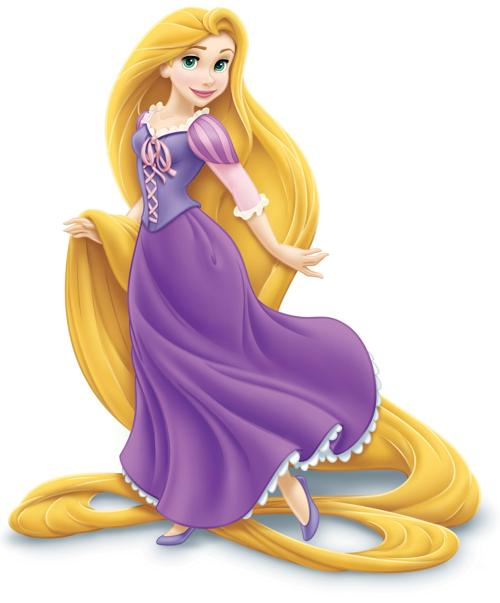 The Meaning of Color-Purple
Purple combines the stability of blue and the energy of red. Purple is associated with royalty. It symbolizes power, nobility, luxury, and ambition. It conveys wealth and extravagance. Purple is associated with wisdom, dignity, independence, creativity, mystery, and magic.
According to surveys, almost 75 percent of pre-adolescent children prefer purple to all other colors. Purple is a very rare color in nature; some people consider it to be artificial.
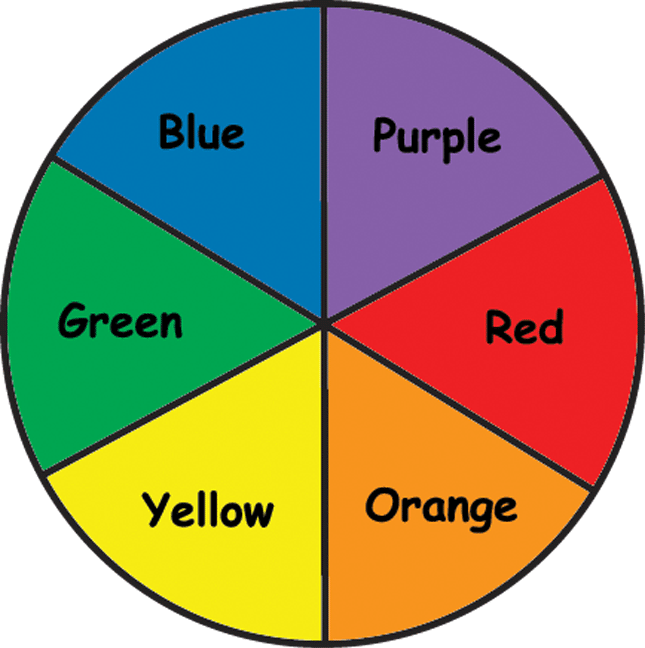 Return to 
Meaning of Color
Main Page
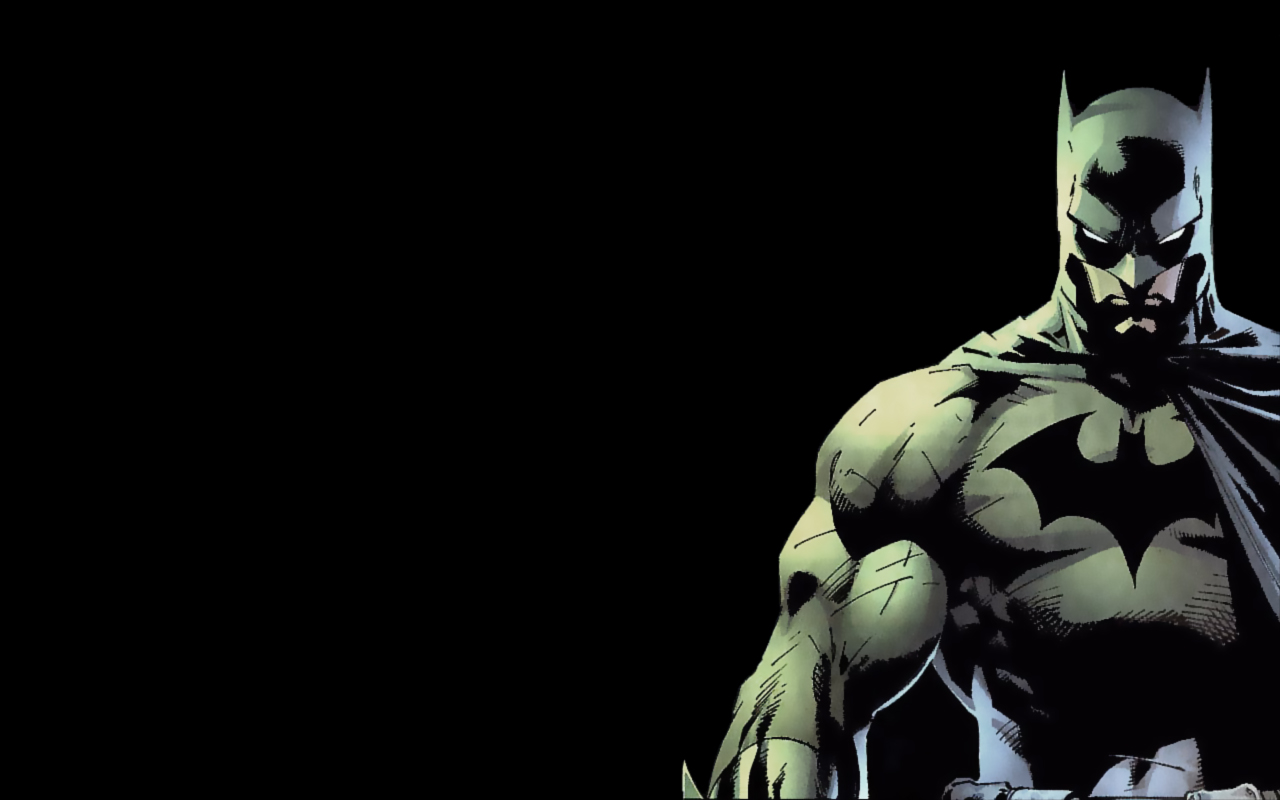 Black
Powerful
Modernity
Formality
Unhappy
Dignified
Strong
Powerful
Hostile 
Distressed 
Old
The Meaning of Color-Black
Black is associated with power, elegance, death, evil, and mystery.
Black is a mysterious color associated with fear and the unknown (black holes). Black denotes strength and authority; it is considered to be a very formal, elegant, and prestigious color (black tie event). 
Black gives the feeling of perspective and depth. When designing for a gallery of art or photography, you can use a black or gray background to make the other colors stand out. Black contrasts well with bright colors. Combined with red or orange – other very powerful colors – black gives a very aggressive color scheme.
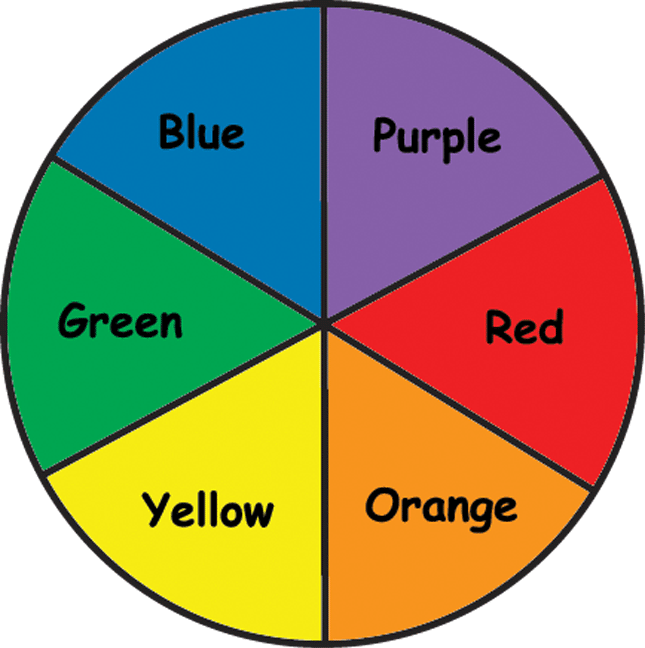 Return to 
Meaning of Color
Main Page
White
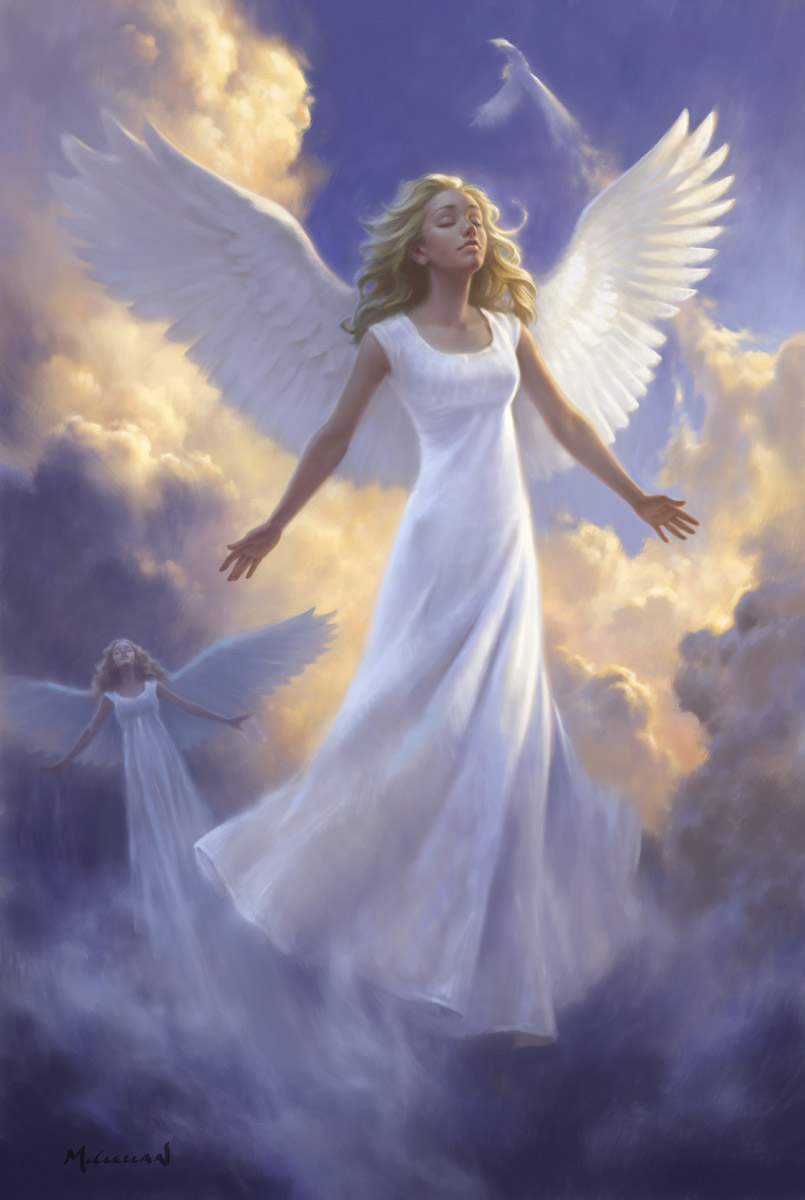 Pure
Tender
Soothing
Solemn
Empty
The Meaning of Color-White
White is associated with light, goodness, and innocence. It is considered to be the color of perfection.
White means safety, purity, and cleanliness. As opposed to black, white usually has a positive connotation. White can represent a successful beginning. 
White is associated with hospitals, doctors, and sterility. White is also often associated with low weight, low-fat food, and dairy products.
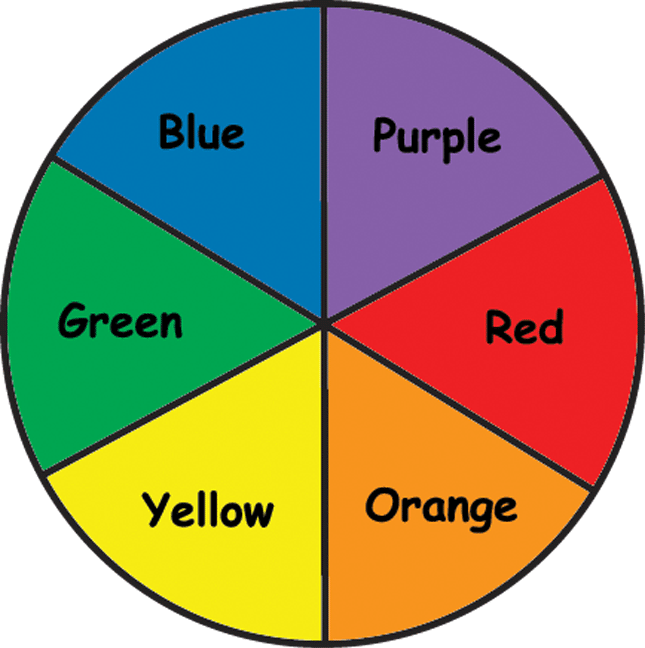 Return to 
Meaning of Color
Main Page
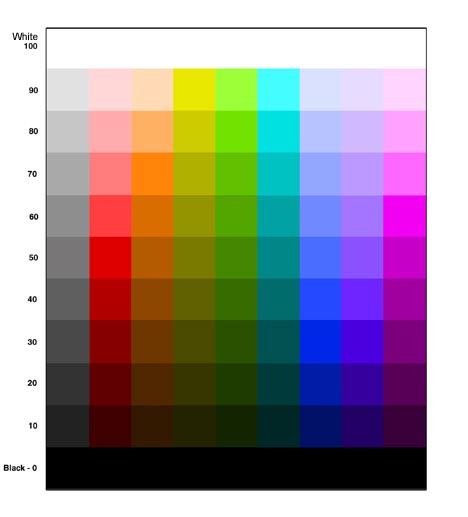 Go to Value
COLOR MIXINGValue, Tints, & Shades
The lightness or darkness of                                        a color is called its value.

Tints are light values that are made by mixing a color with white. 
For example, pink is a tint of red (red+white), and gray is a tint of black (black+white).
Shades are dark values that are made by mixing a color with black. 
Maroon is a shade of red, and navy is a shade of blue.
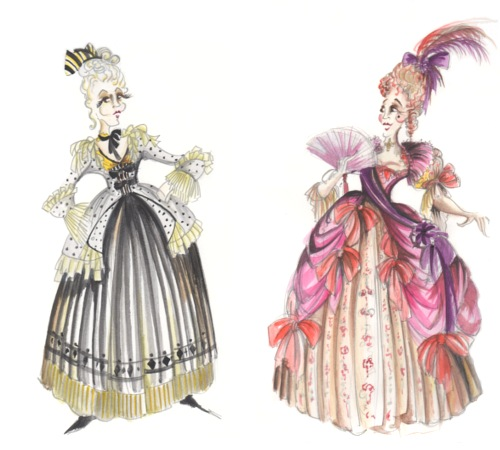 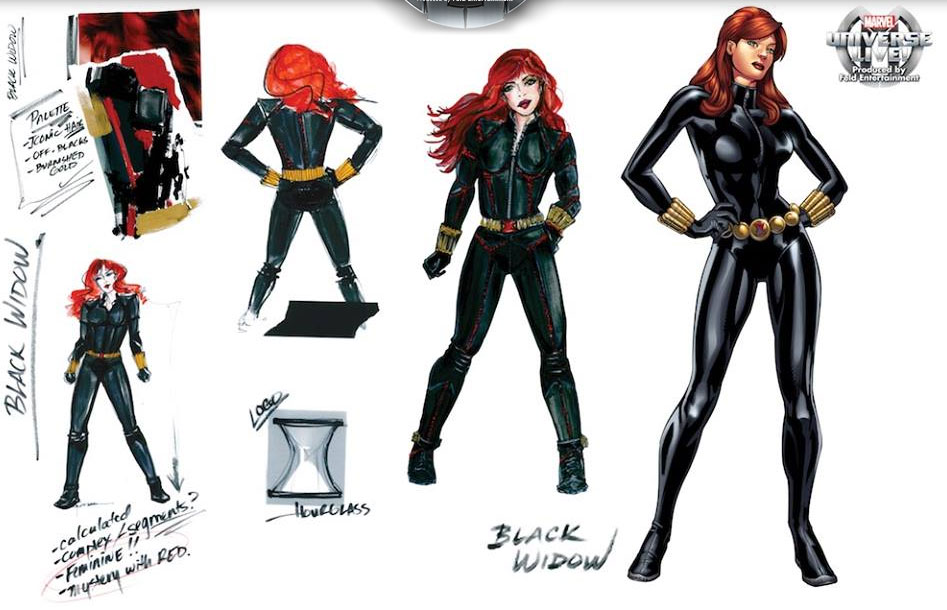 Brown
Secure
Comfortable
Full
Sad
Disagreeable
Other Things to Consider in Your Design
What type of Fabrics will it be made of?
Natural: Cotton, Linen, Silk, Wool

Synthetic: Acrylic, Nylon, Polyester, Rayon

The Type of Fabric will determine the texture of your costume- and texture communicates meaning.
Consider the difference between a character wearing linen or wearing silk?
What angles and lines will be used in your design?
Consider the difference between stiff lines and soft curves.
What kind of shapes can you use in your design? Geometric/Natural? 
Will you be able to see the human form beneath the costume?
Color, texture and lines can say a lot for you!
Consider these different combinations:
Brown, rough cotton in soft lines.
Orange, slick polyester, with sharp angles.
Blue sheer fabric with a floating silhouette.
White wool with an unnatural shape.

Any others you can think of…

When creating a costume be aware of what the choices you make are communicating to others.